Health Plan Coverage/Authorization-Assessment for treatment planning of chronic pain management-Current interventions: non-pharmacologic, pharmacologic, surgical, complementary, psychotherapeutic, internal modulation-Interventions currently payed for by BCBSM/BCN
William T. Beecroft, M.D.
Medical Director for Behavioral Health
Blue Cross Blue Shield of Michigan
1
Thank you
Questions
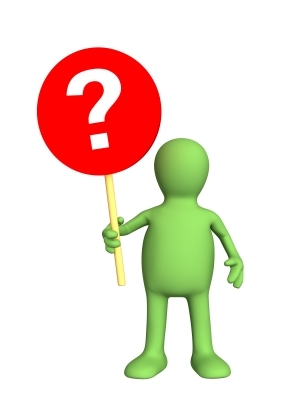 2